MEASURE OF CENTRAL TENDENCY
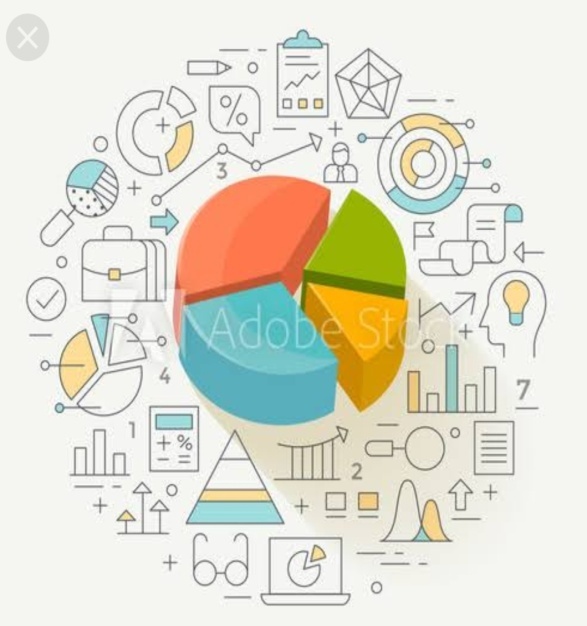 H HABEEB RANI
DEPARTMENT OF MATHEMATICS
INTRODUCTION
Measure of central tendency  are statistical  constants which enable us to comprehend in a single effort the significance of the whole
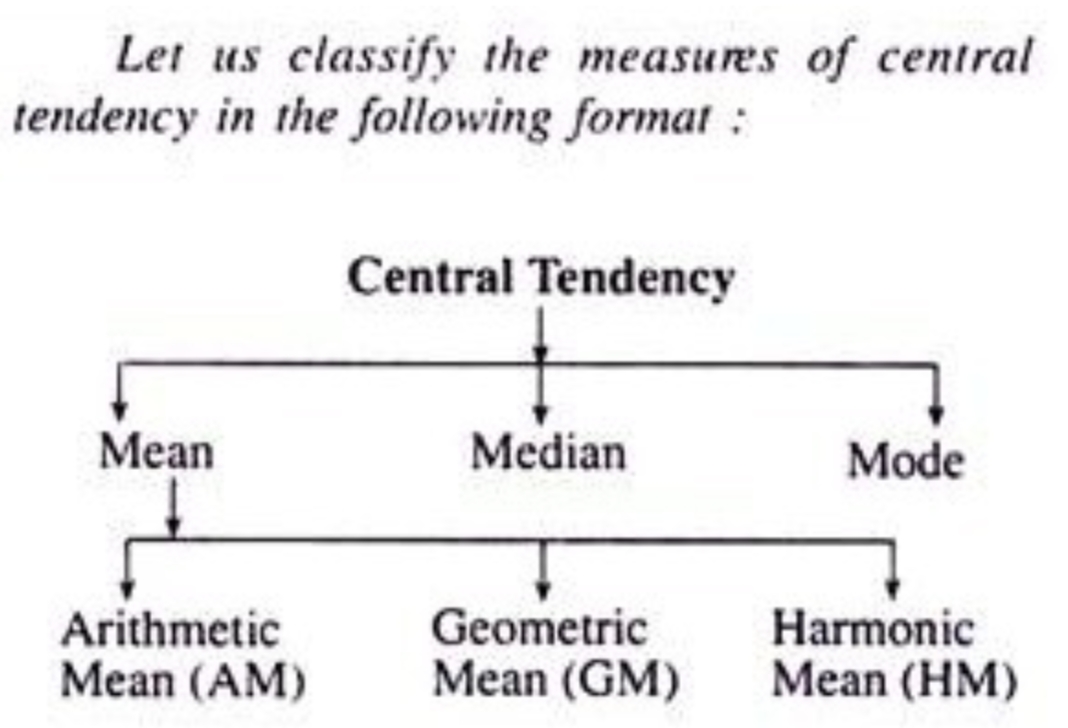 ARITHMETIC MEAN
Determined by adding all the data points and dividing the total by the number of points
GROUPED DATA:
Mean=X1+X2+…….Xn/n
UNGROUPED DATA:
Mean=Σfixi/ Σfi
GEOMETRIC MEAN
Set of  n observations  x1,x2,…., xn  is the nth root of their product

                            G=(x1 x2 …....xn)^(1/n)
HARMONIC  MEAN
Set of n observations  x1,x2……,xn  is defined to be the reciprocal of the arithmetic mean of the reciprocal of the observations
                        
                             H=1/1/n(1/x1+1/x2+…1/xn)
MEDIAN
Arrange the observations in order from smallest to largest value
If there is an odd number of observations, then the median is middle value
If there is an even number of observations, then the median is the average of two middle values
GROUPED DATA:
                          Median=l+(N/2-m)h/fk
Where, l=lower boundary of the median class
 		m=c.f above the median class
		fk=frequency corresponding to the median class
		h=width of the class
QUARTILES
It is a type of quartile 
First quartile is defined as the middle number between the smallest number and the median of the data set
Second quartile is the median of the data
Third quartile is the middle value between the median and the highest value of the data set
UNGROUPED DATA:
                           Q1=xi+q(xi+1-xi),i=[1/4(n+1)
GROUPED DATA:
                          Q1=l+(N/4-m)h/fk
DECILES
A decile is any of the nine values that divide the sorted data into ten equal parts, so that each part represents 1/10 of the sample or population

UNGROUPED DATA:
                             Dk=xi+q(xi+1-xi) ,i=[k/10(n+1)]

GROUPED DATA:
                             Di=l+(iN/10-m)h/fk , i=1,2,…9
PERCENTILES
It  is a measure used in statistics indicating the value below which a given percentage of observations in a group of observations falls

UNGROUPED DATA:
                                Pk=xi+q(xi+1-xi) , k=1,2,….99

GROUPED DATA:
                               Pi=l+(iN/100-m)h/100 ,i=1,2,…99
MODE
Value of  observations  which occurs most frequently that is an observation with maximum frequency
                          
                                   Mode=l+hf2/f1+f2
EXAMPLES
THANK YOU